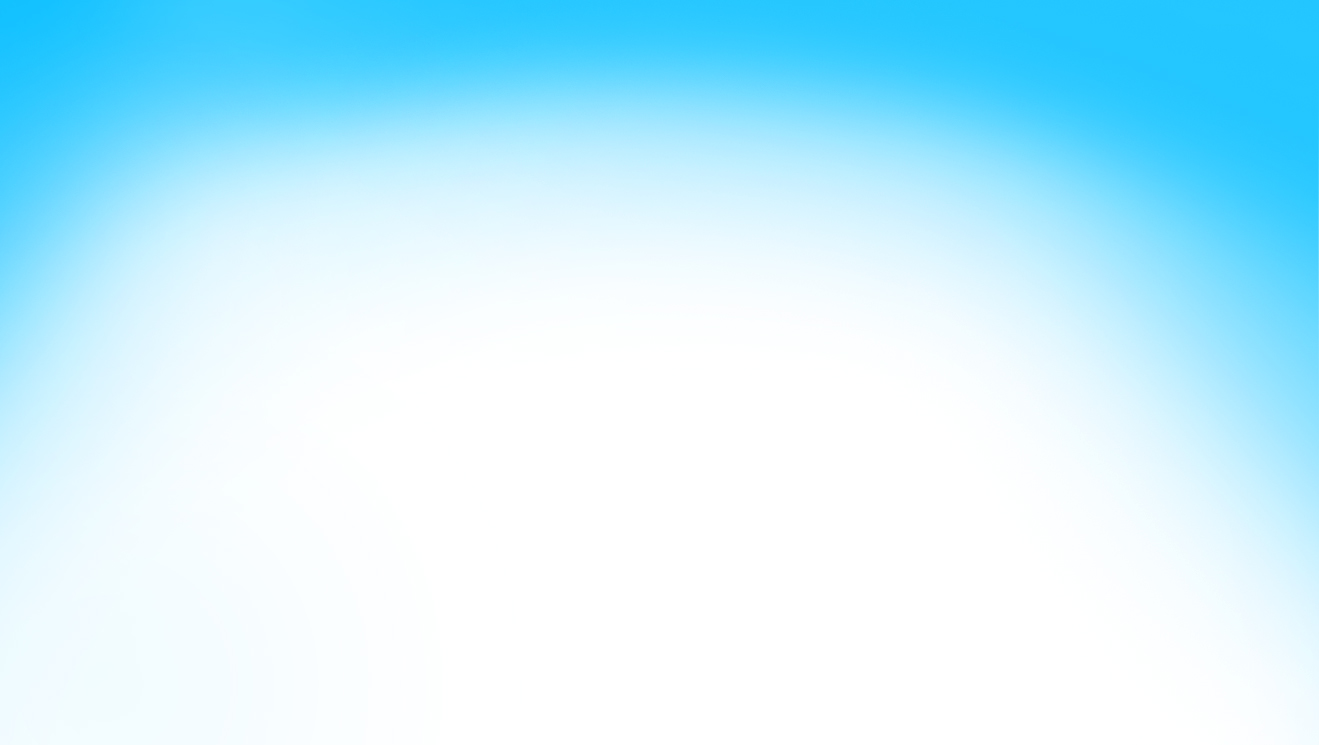 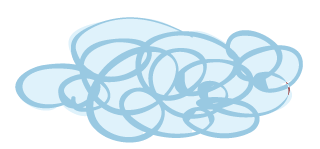 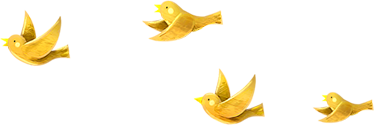 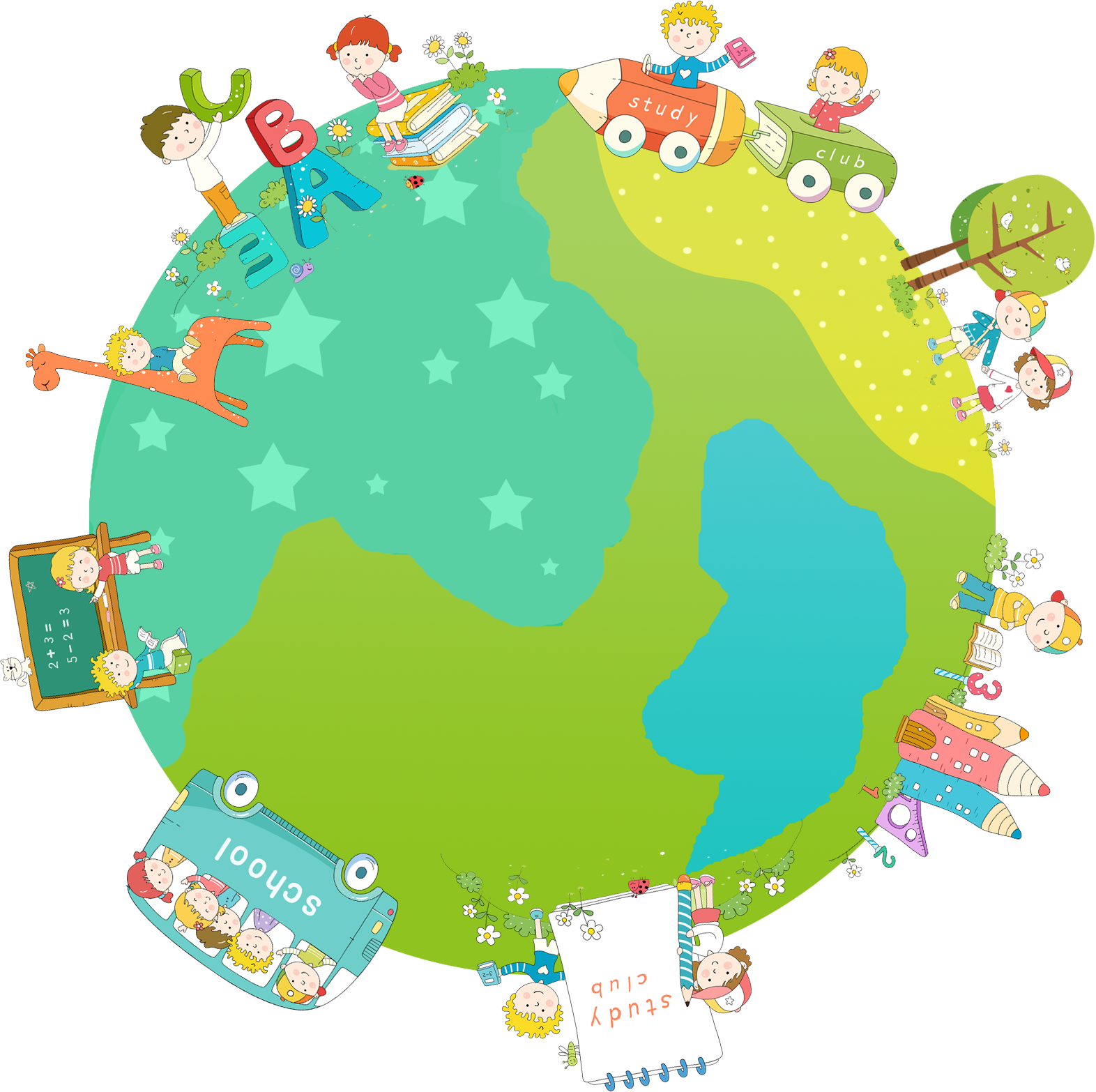 Khởi động
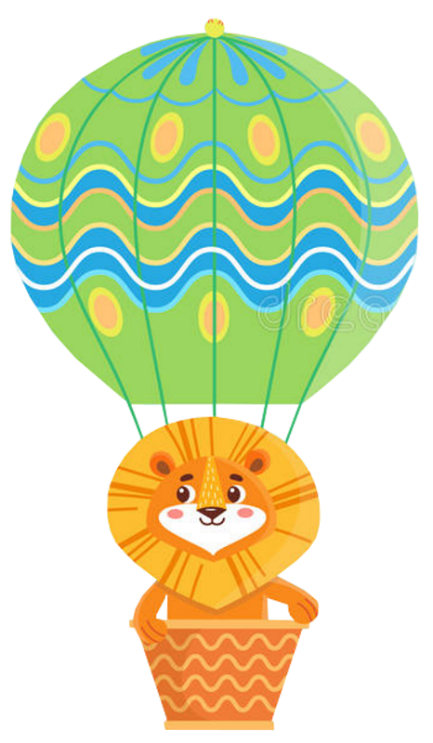 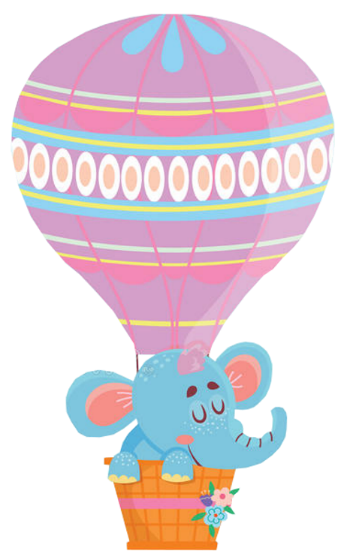 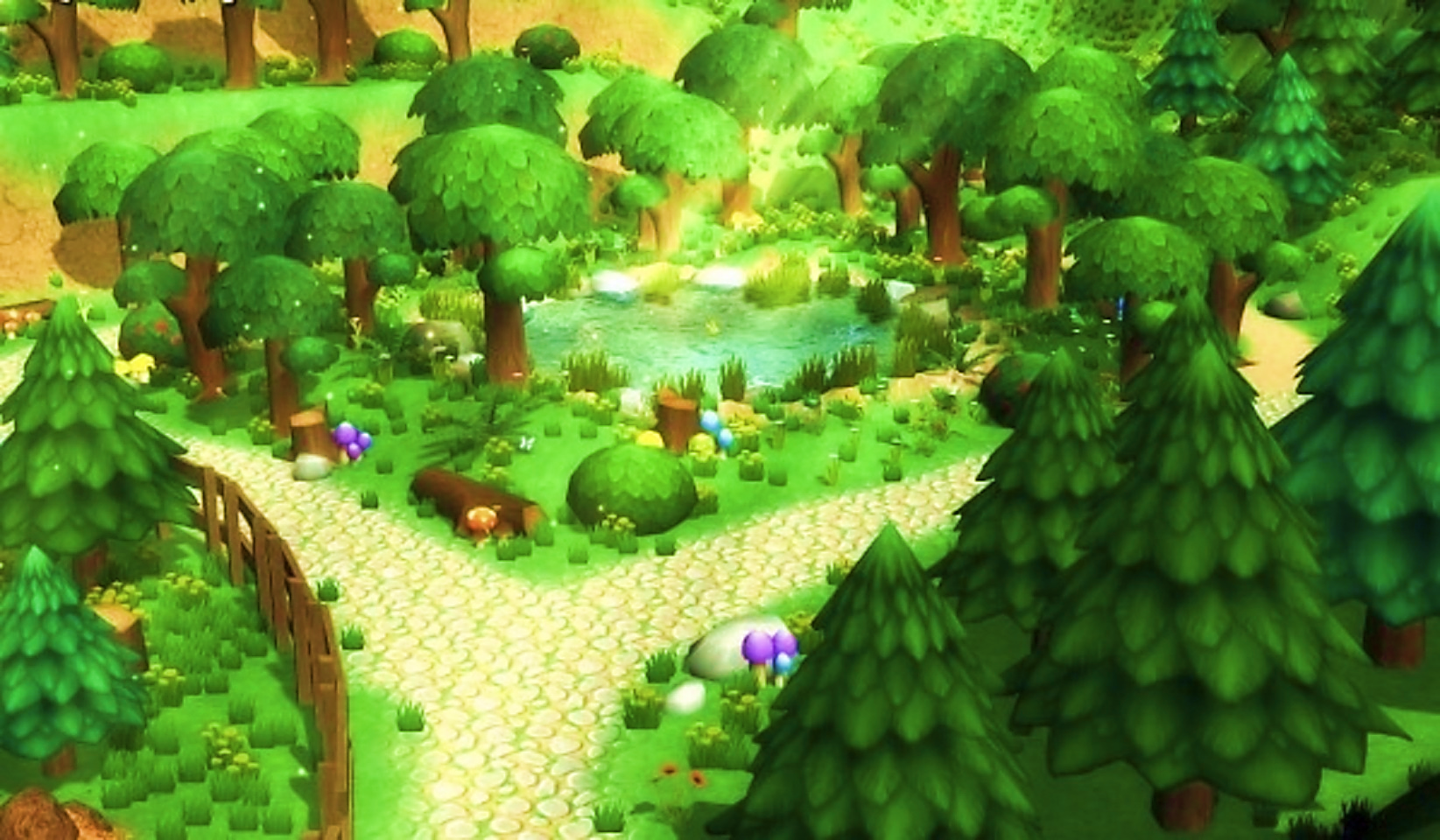 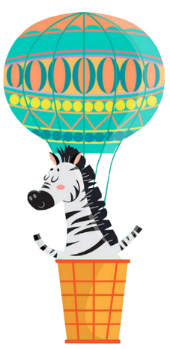 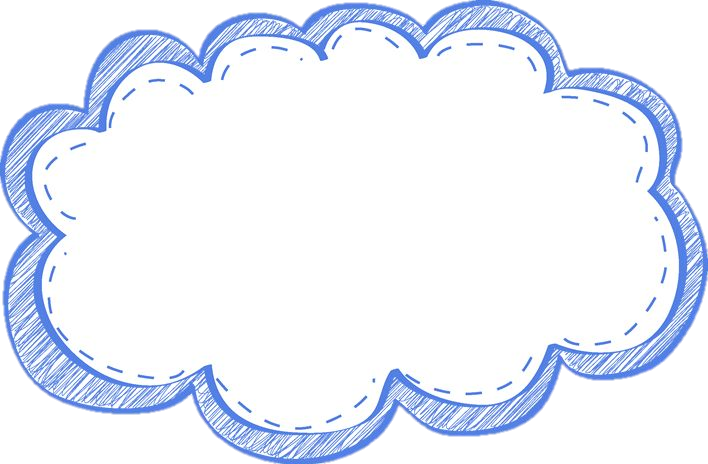 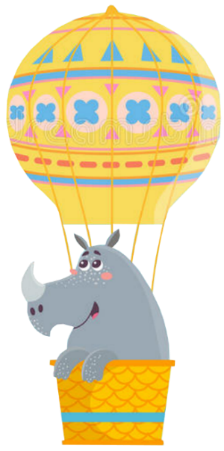 BAY LÊN NÀO
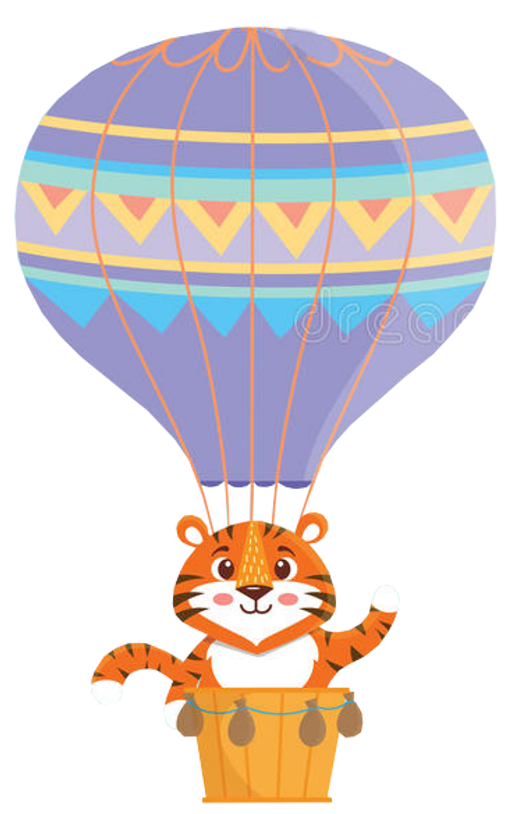 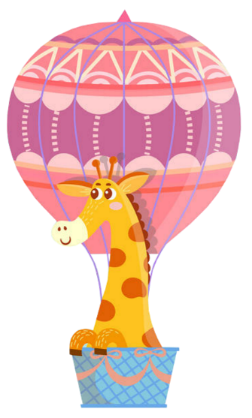 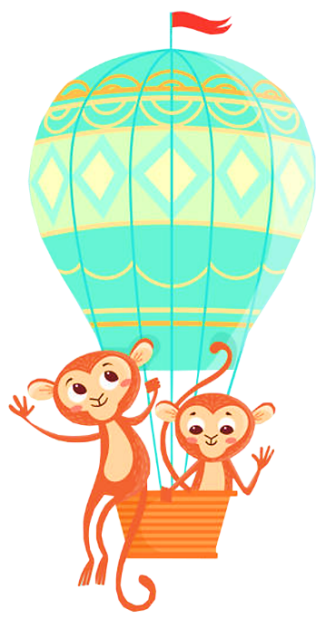 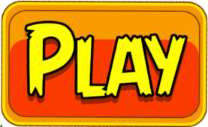 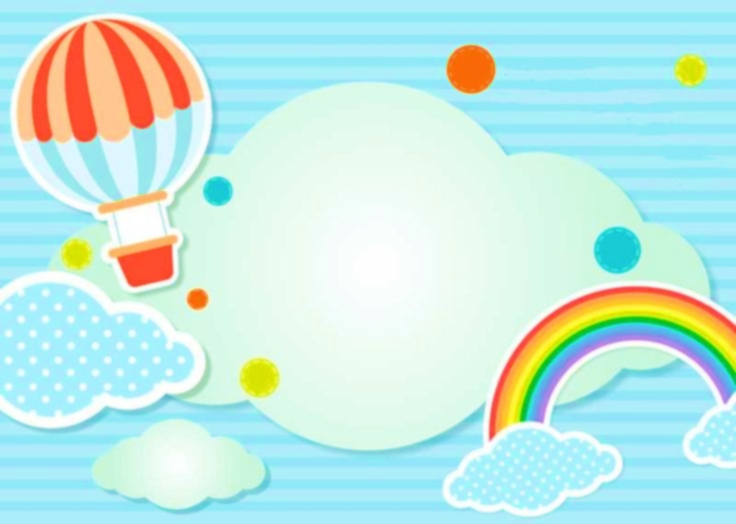 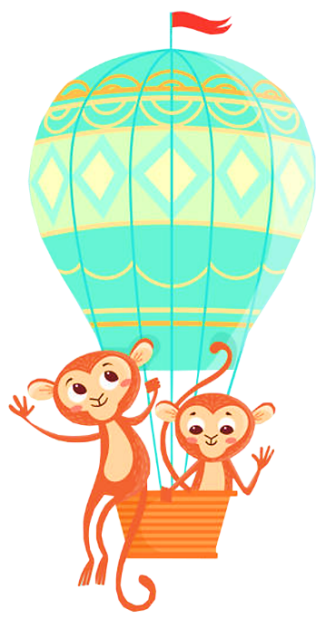 Con giúp các con vật thực hiện ước mơ bay lên bầu trời cao bằng cách đọc đúng tất cả các âm, tiếng, từ , câu sau.
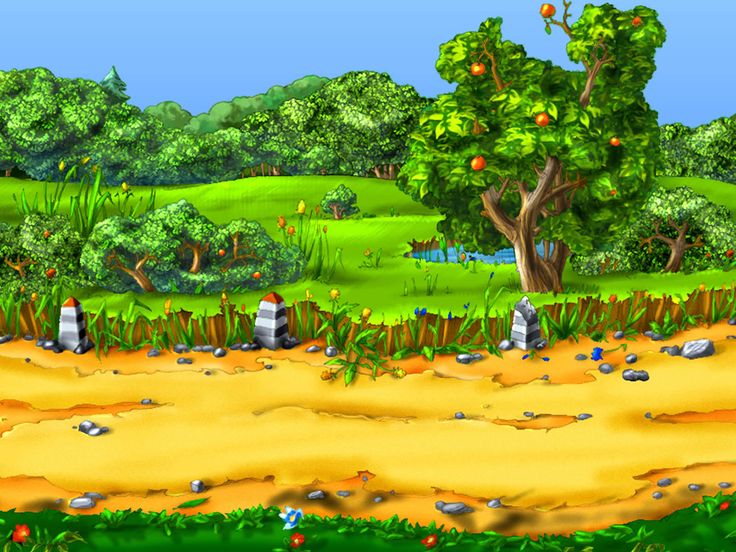 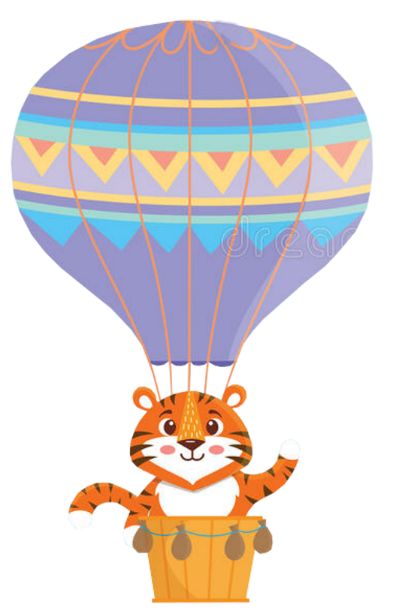 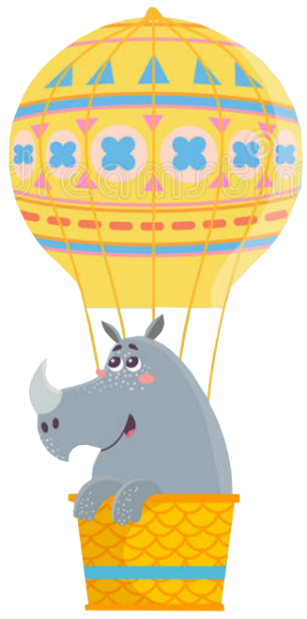 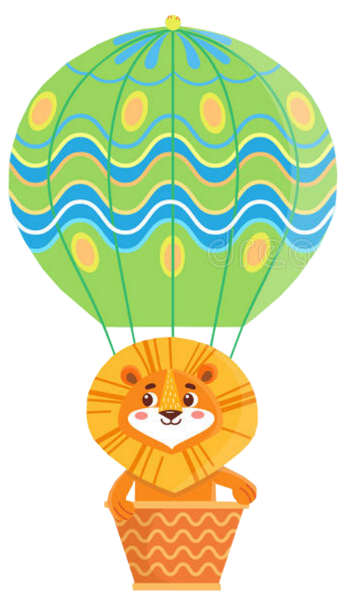 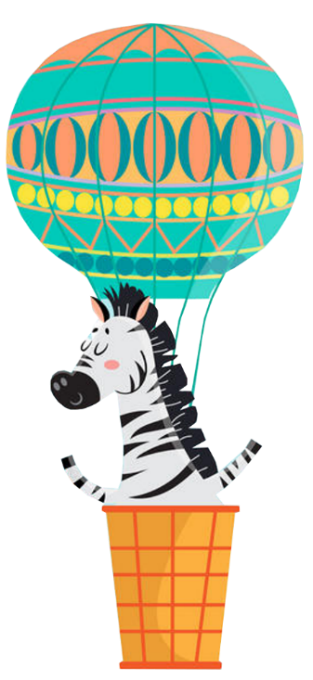 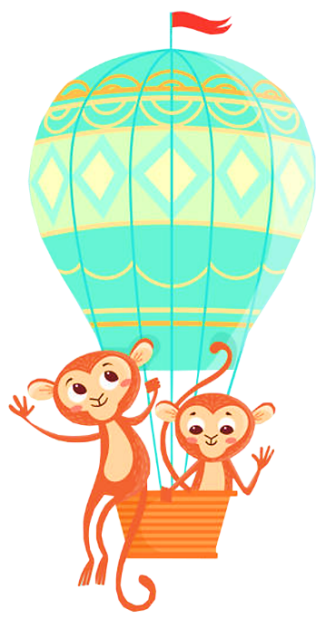 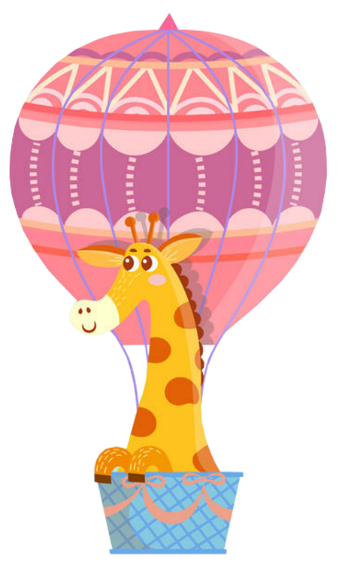 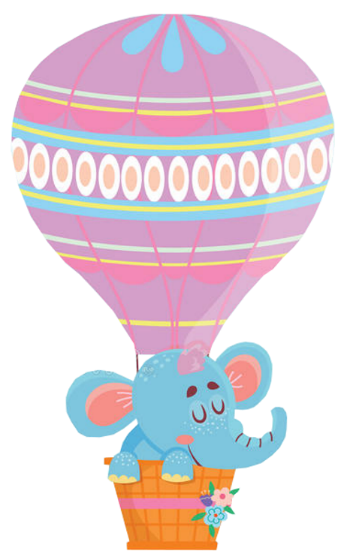 trê
tạ
tr
tá
tẻ
t
trò
Tiếng Việt
Bài 23. Th th ia
TIẾT 1
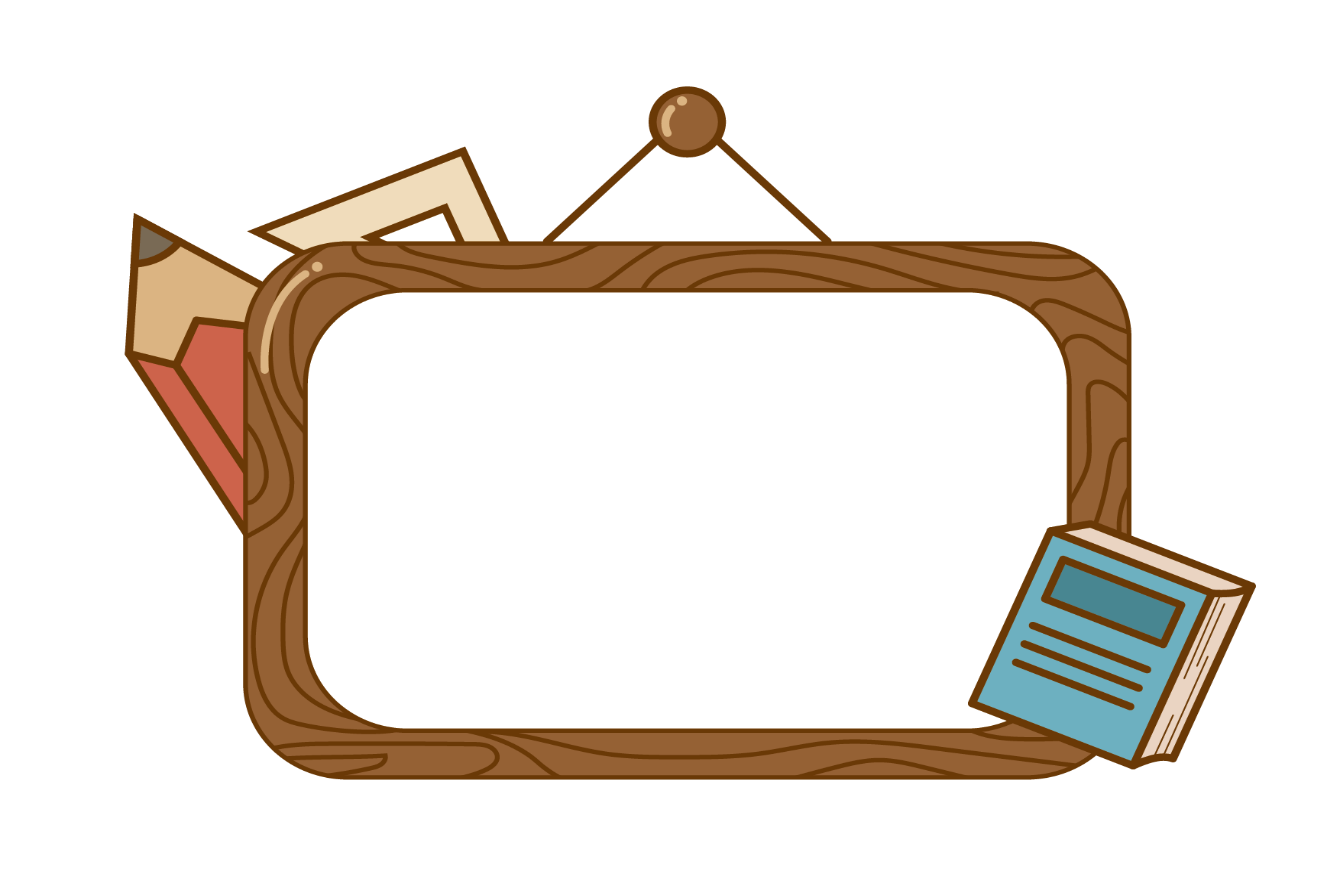 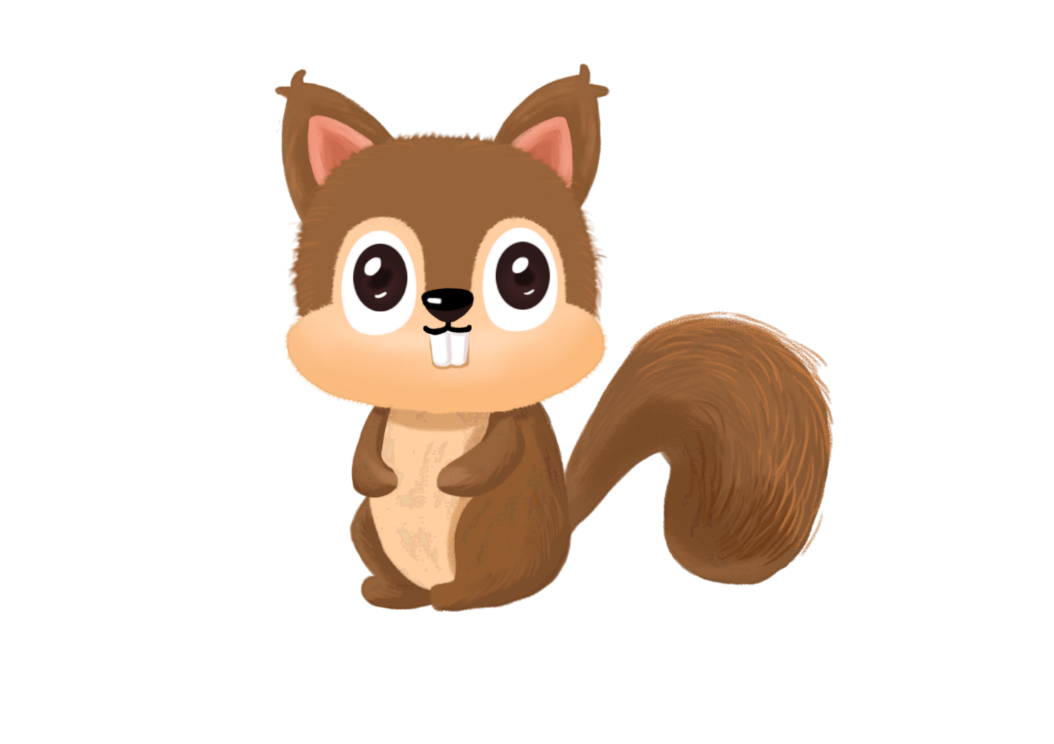 Nhận biết
Thứ tư ngày 14 tháng 10 năm 2023
Trung thu bé được chia quà
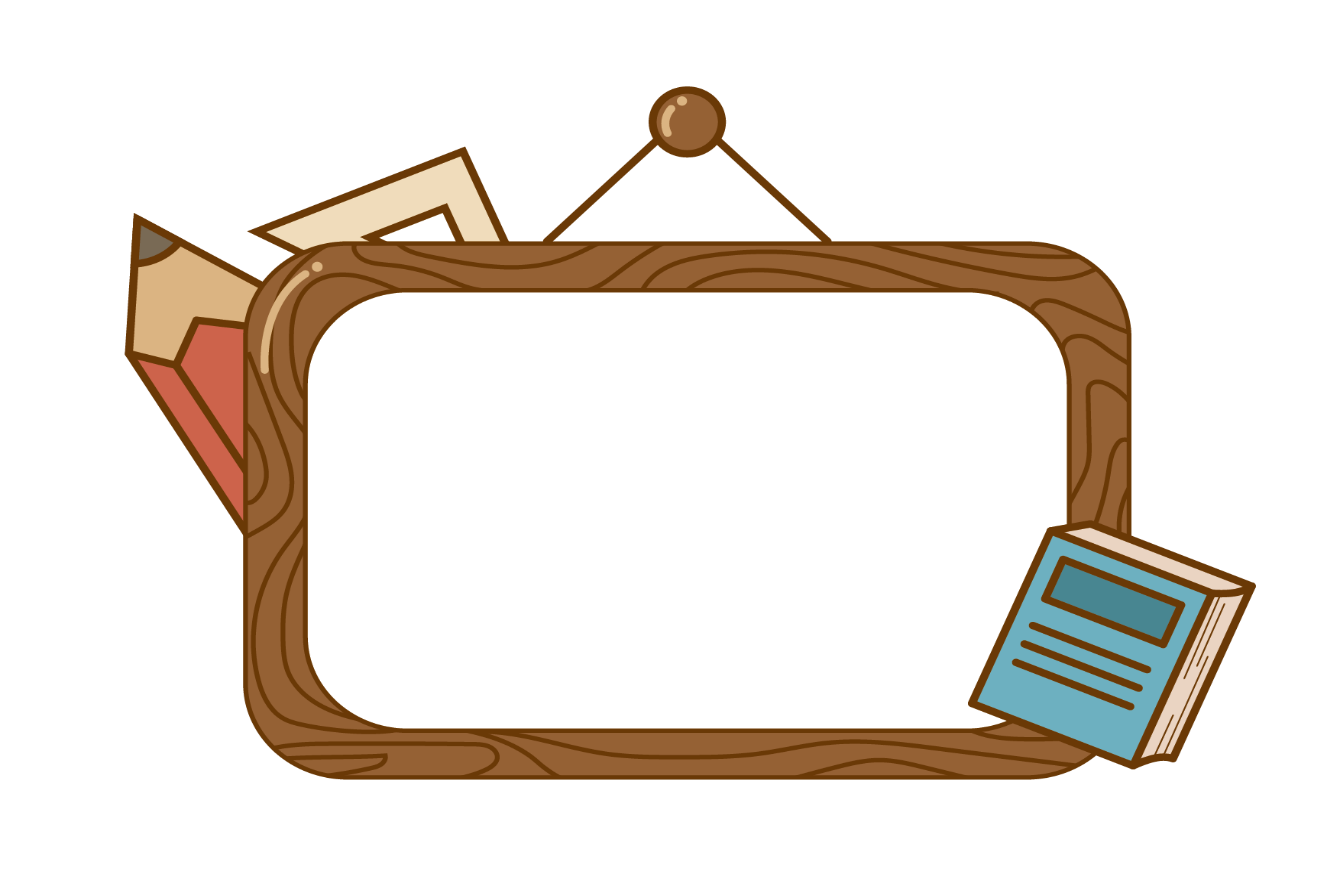 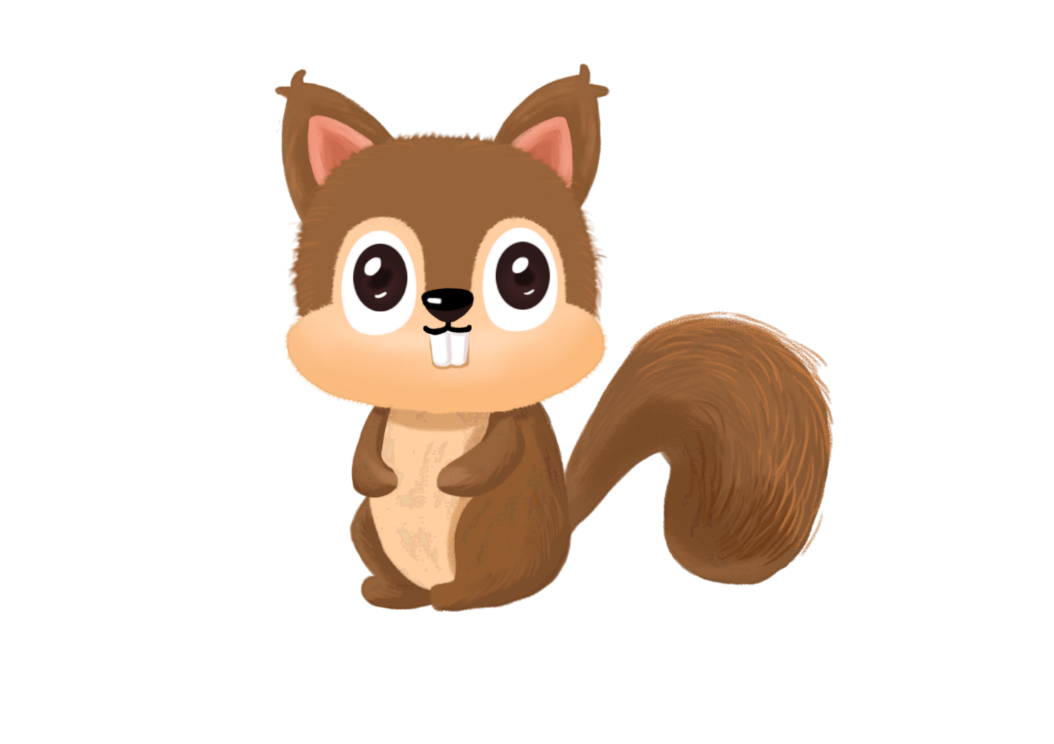 Đọc
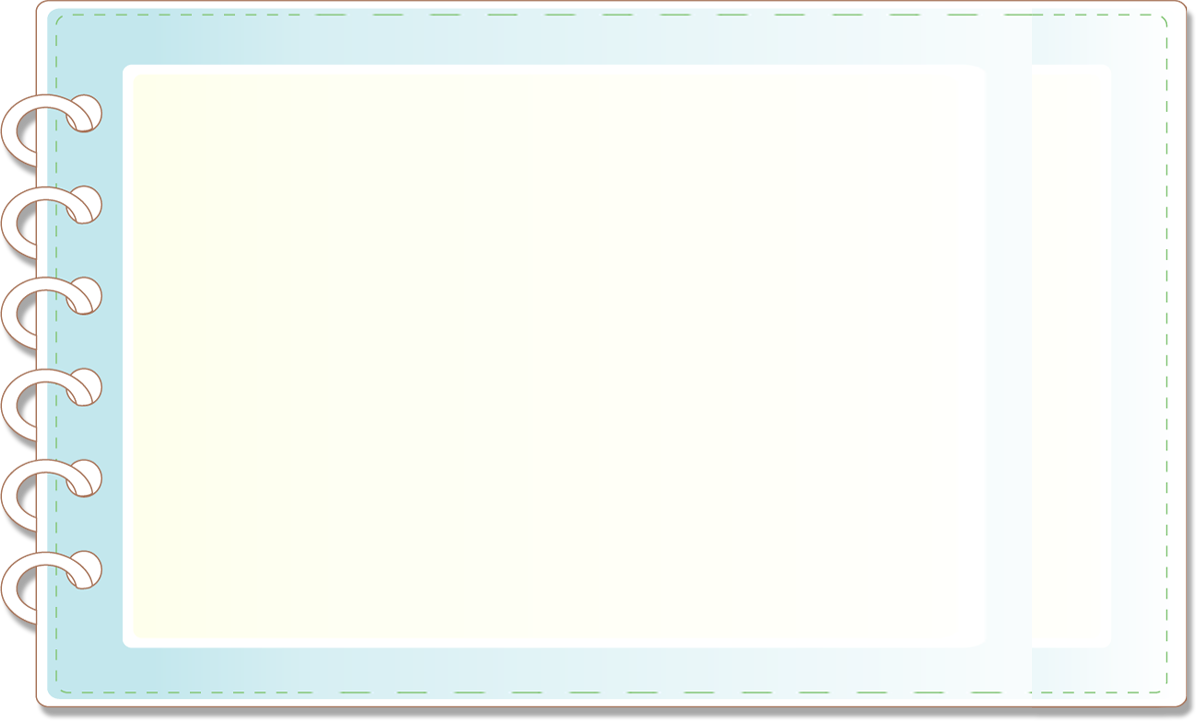 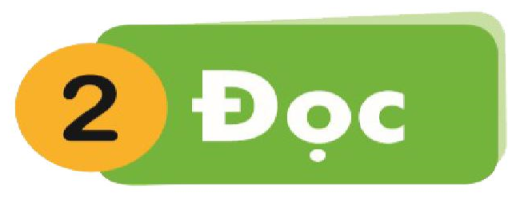 th
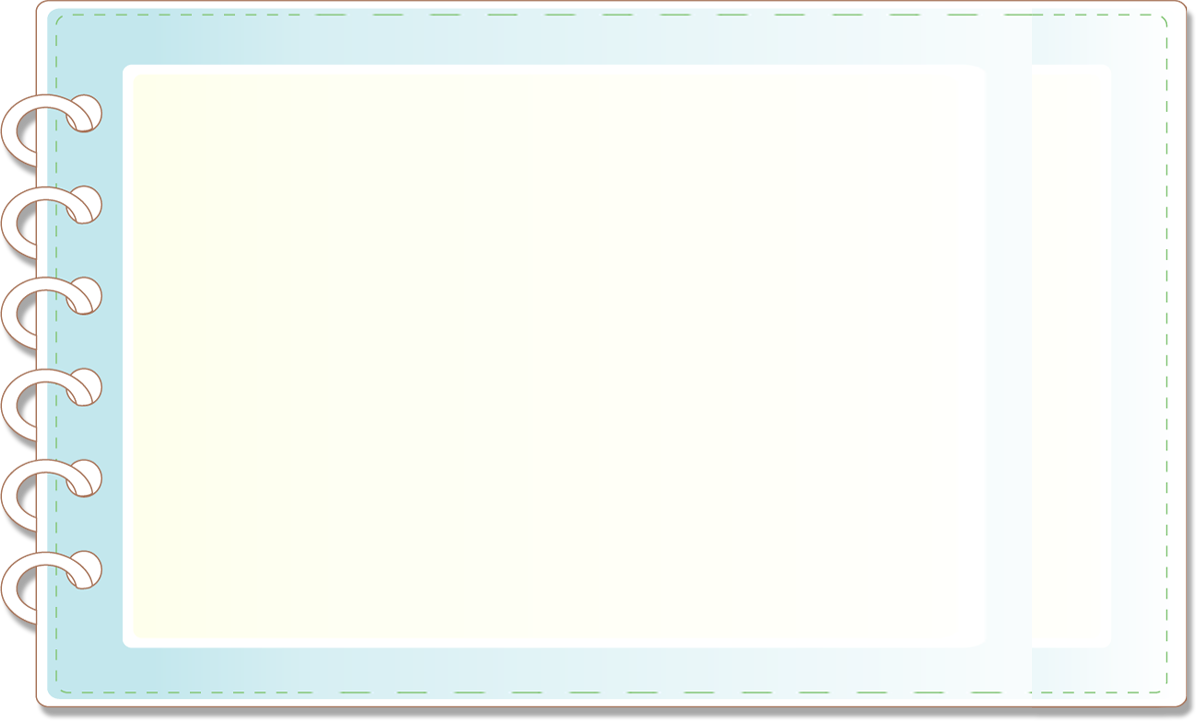 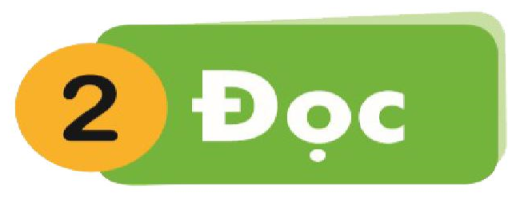 ia
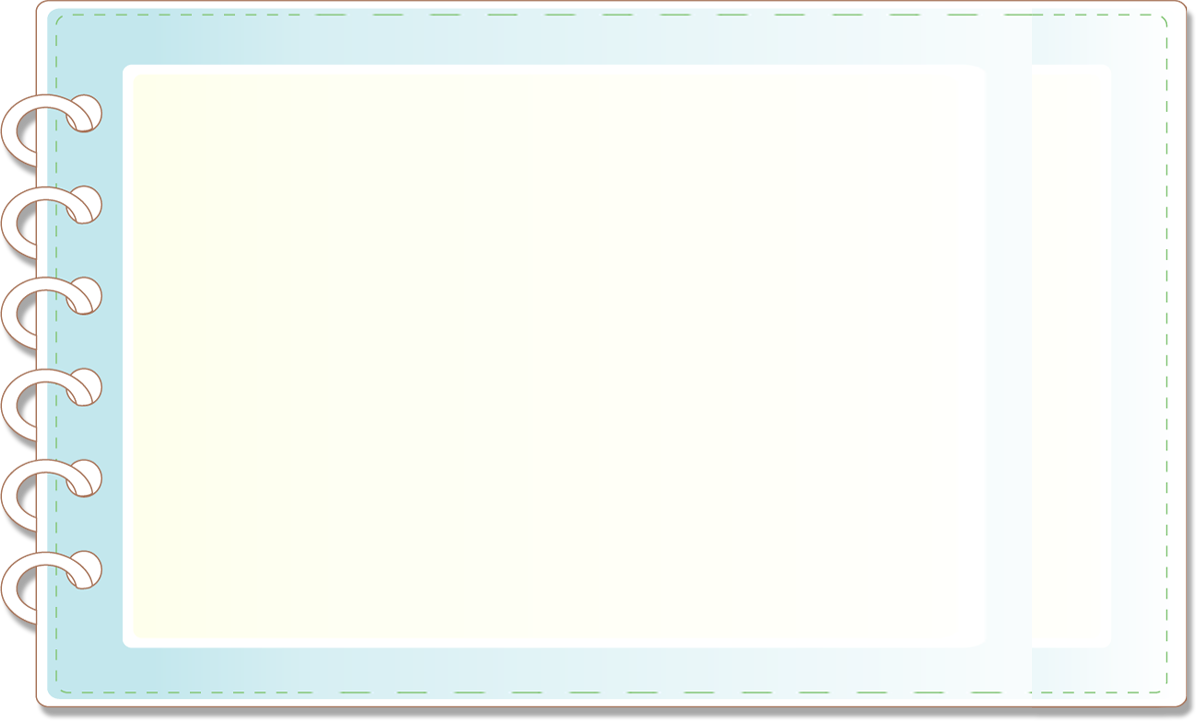 ia
th
th
u
ch
ia
thu
chia
thẻ     thọ    thơ
đĩa    mía    thìa
Thứ … ngày … tháng … năm ..
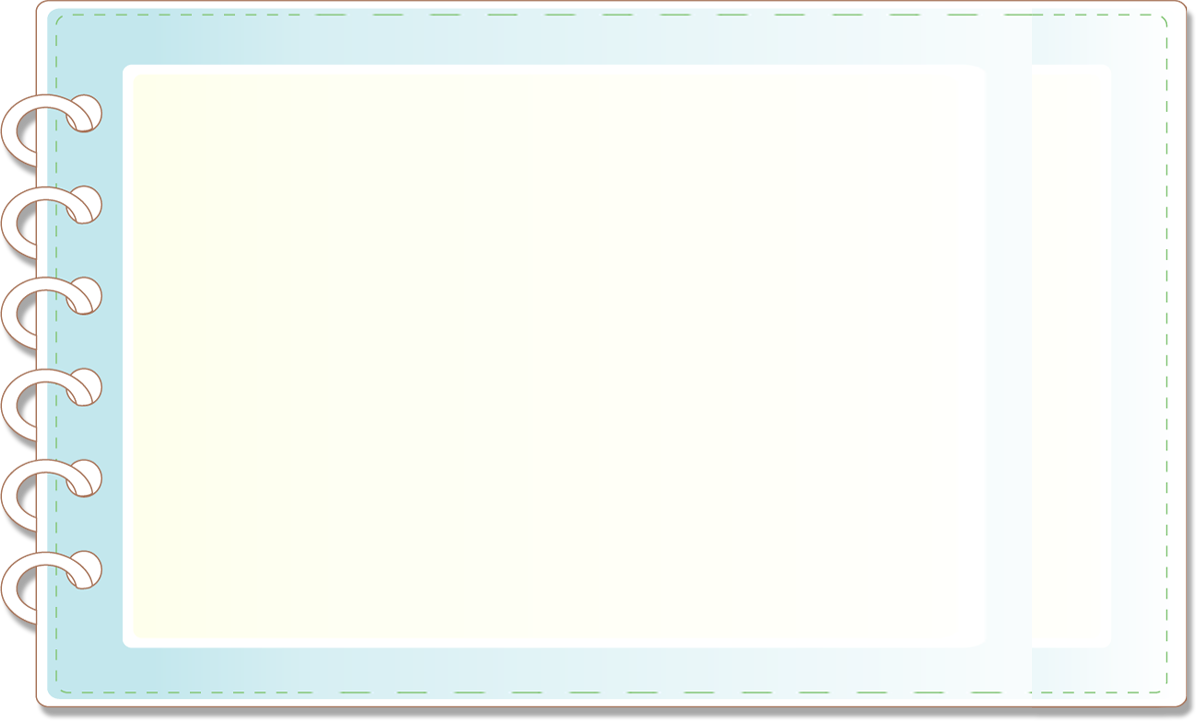 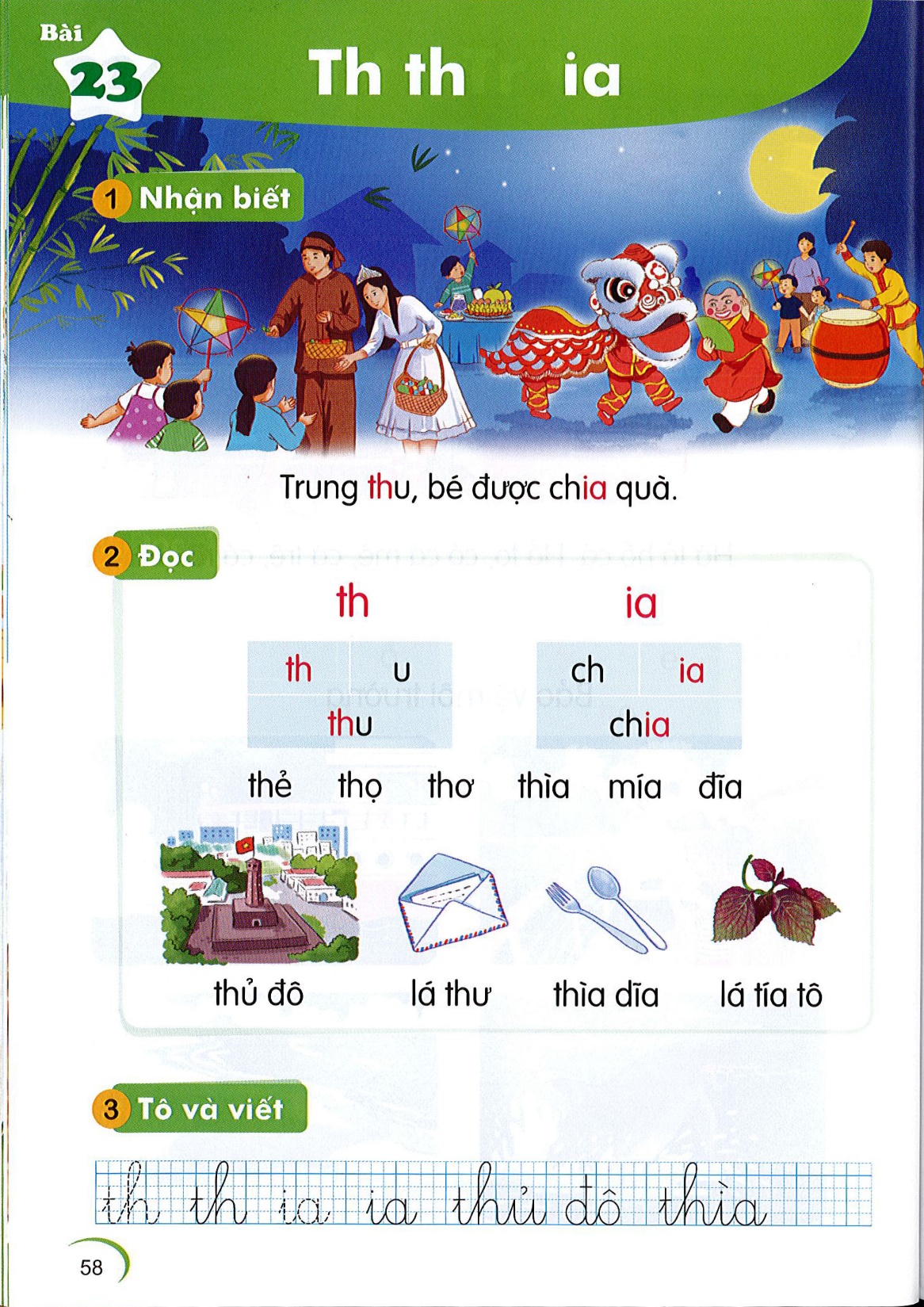 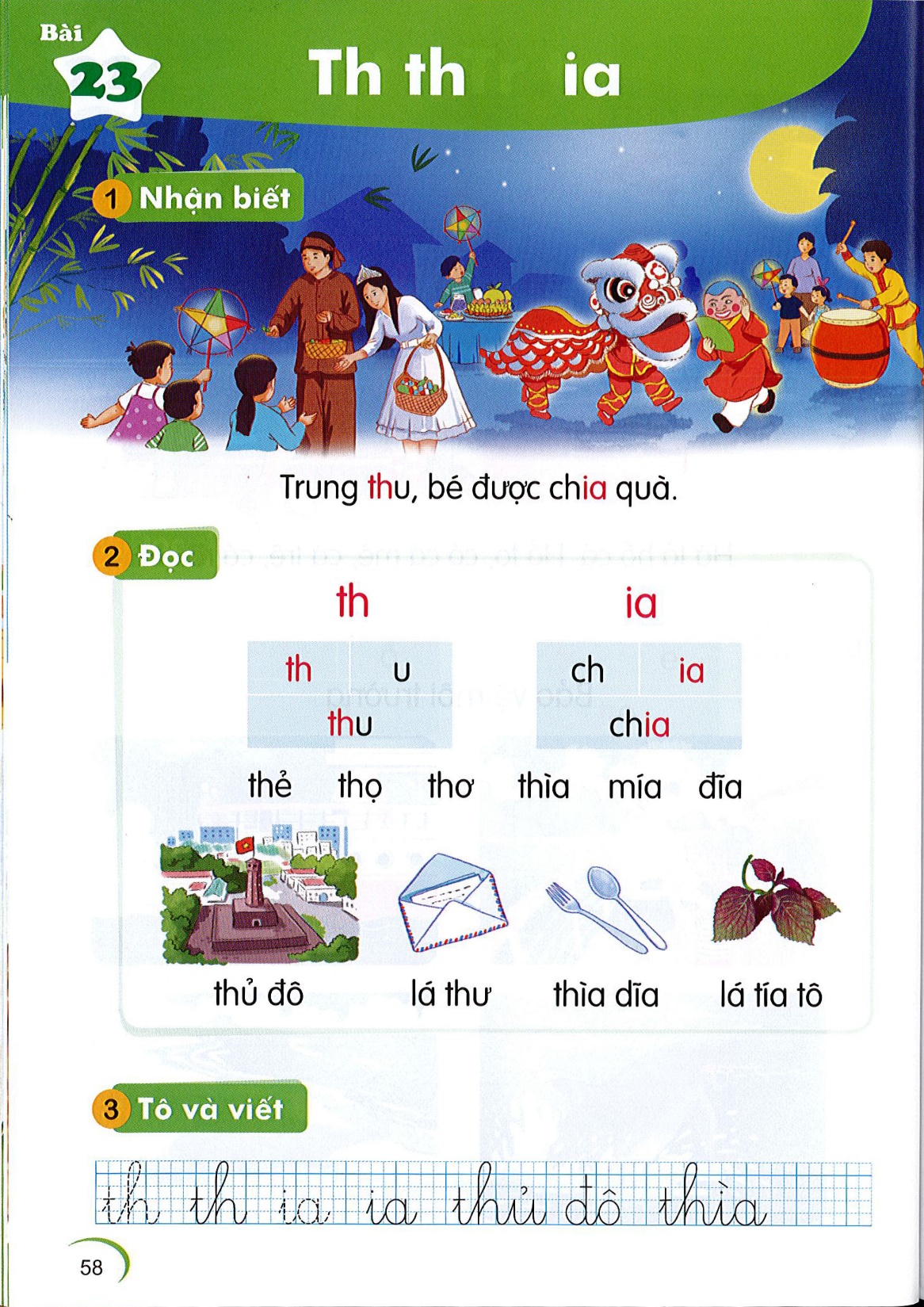 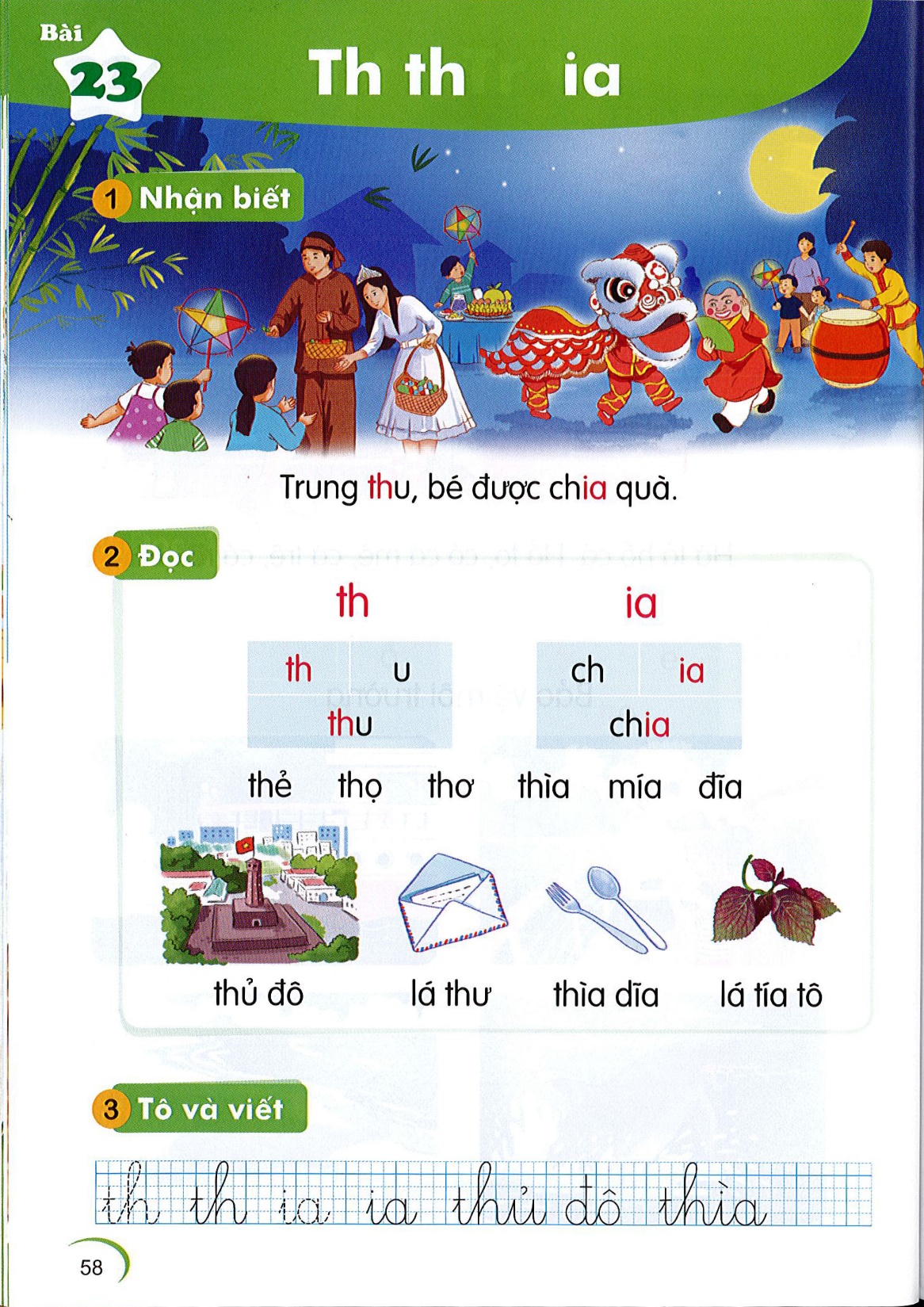 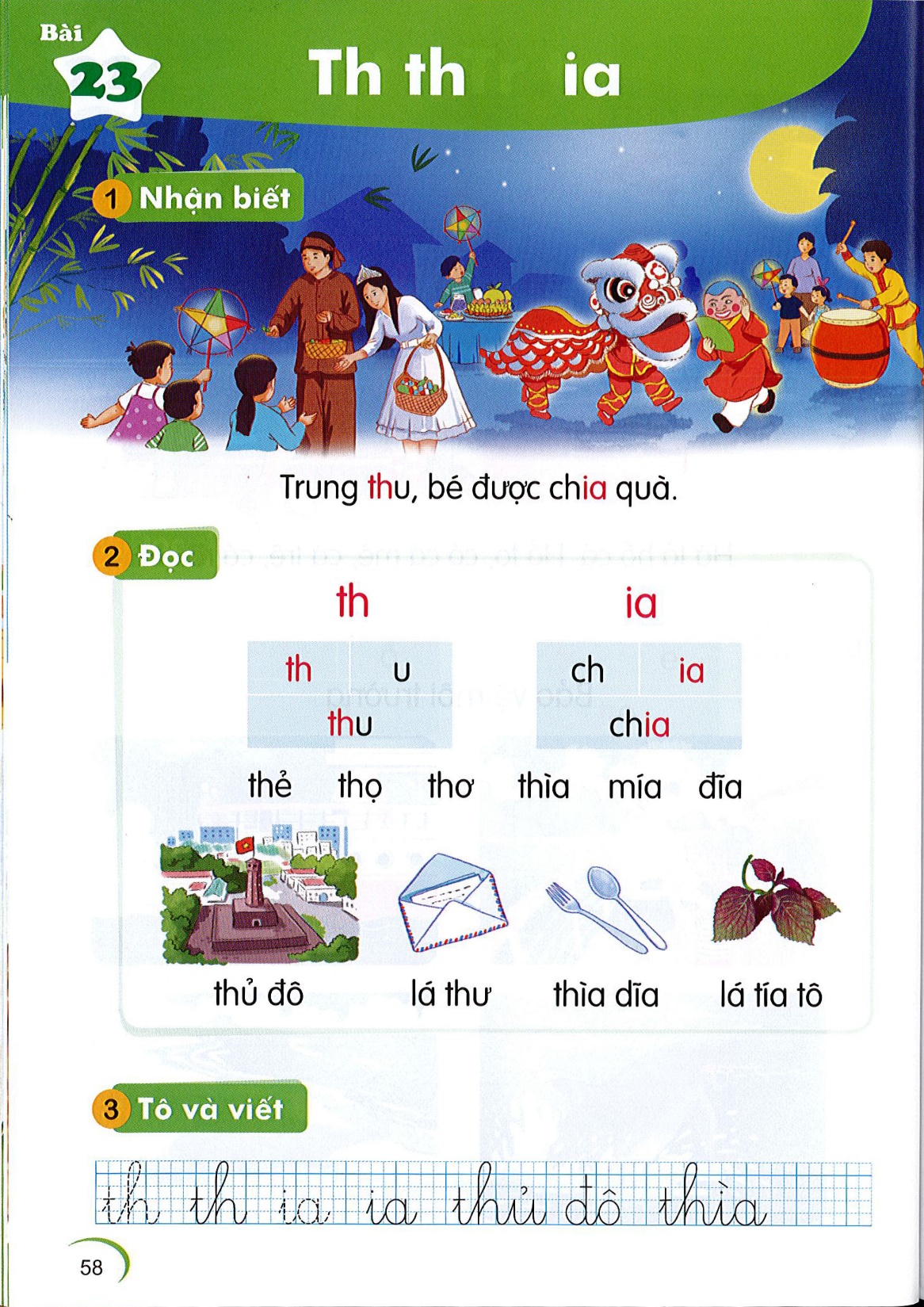 thủ đô
lá thư
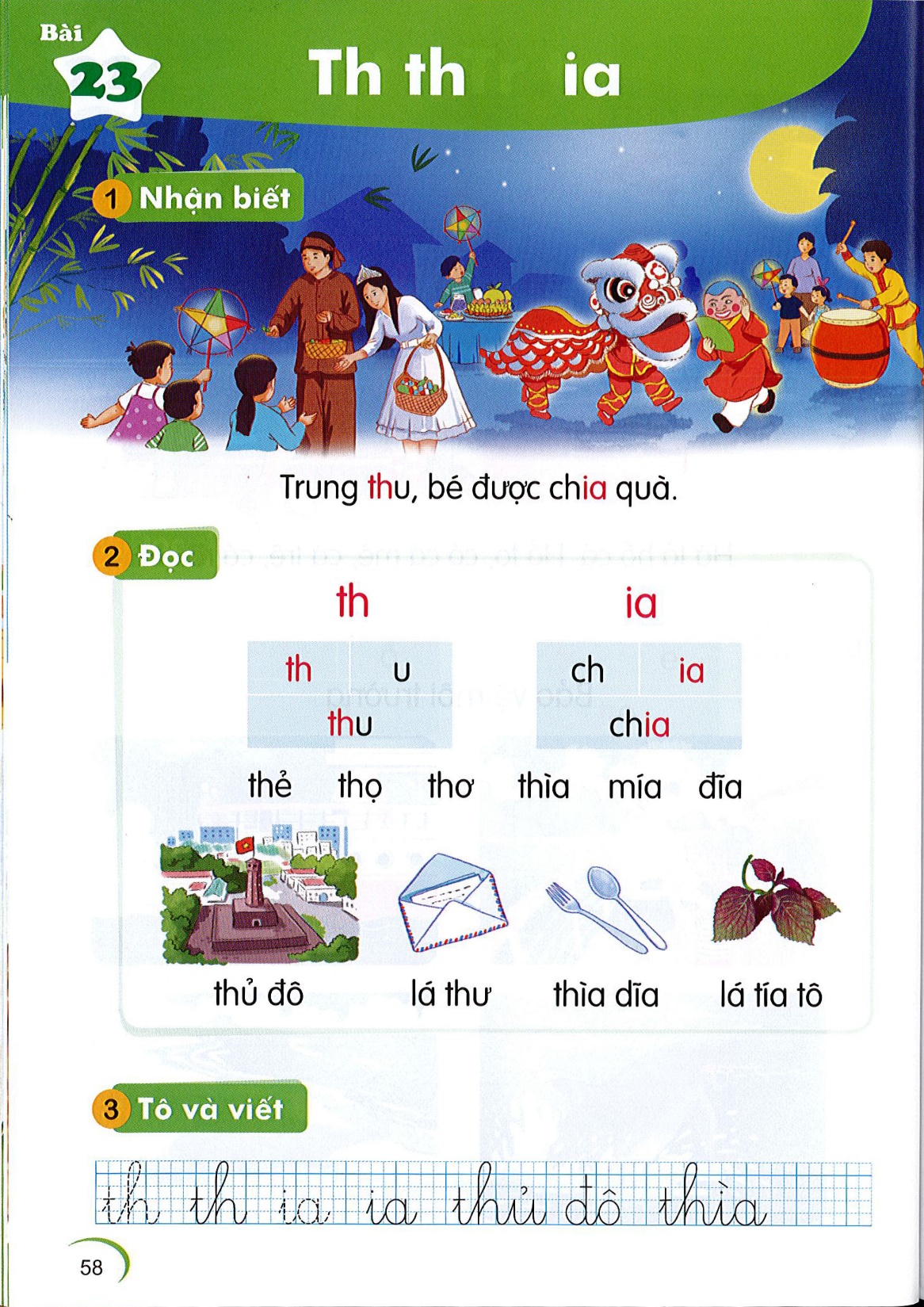 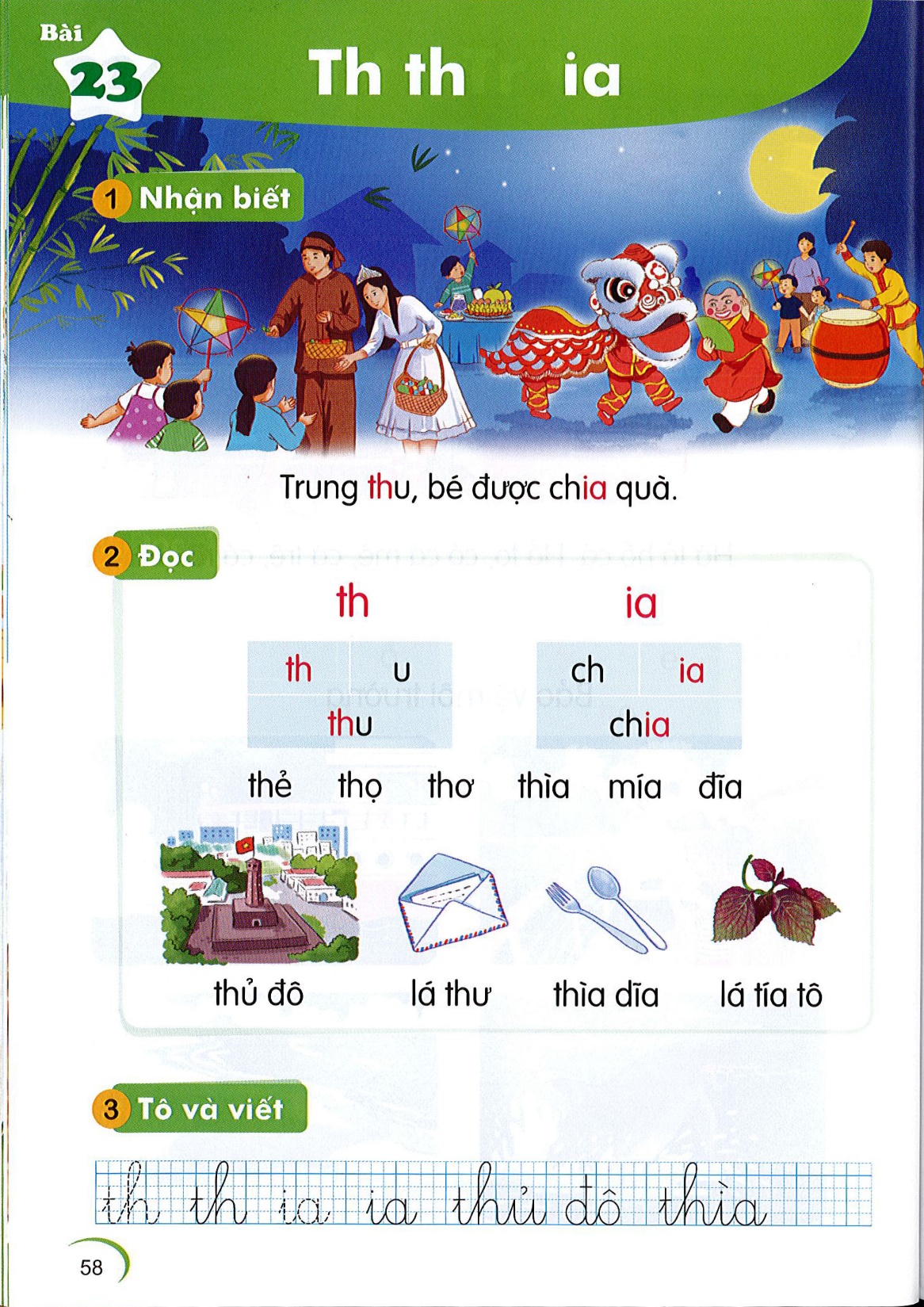 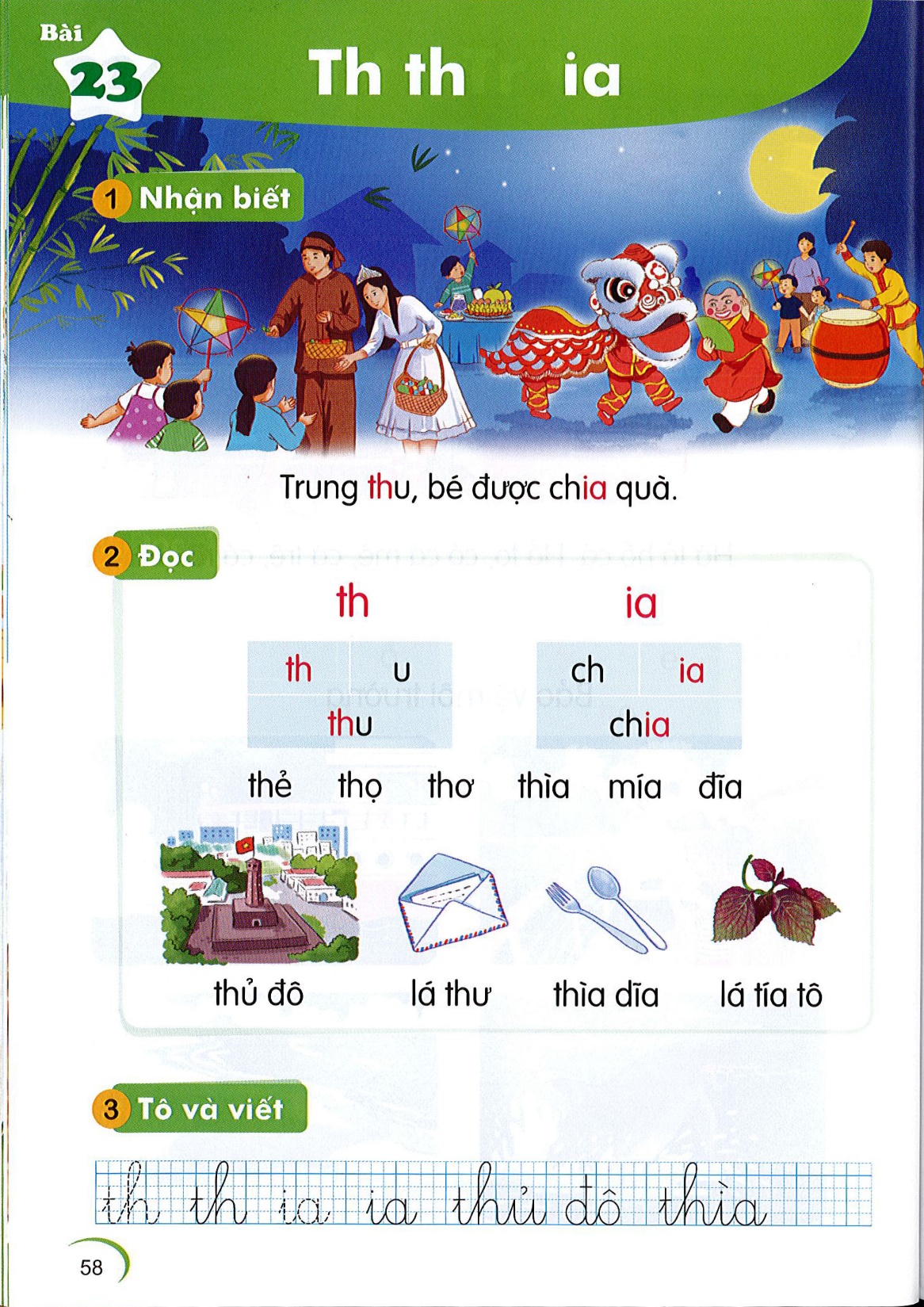 lá tía tô
thìa dĩa
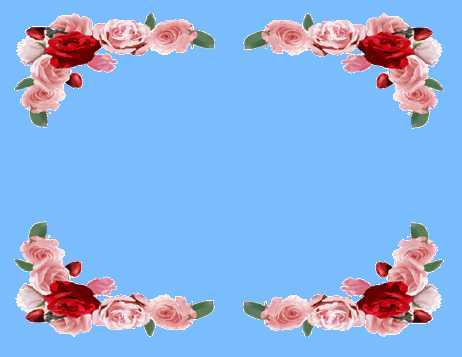 Giải lao
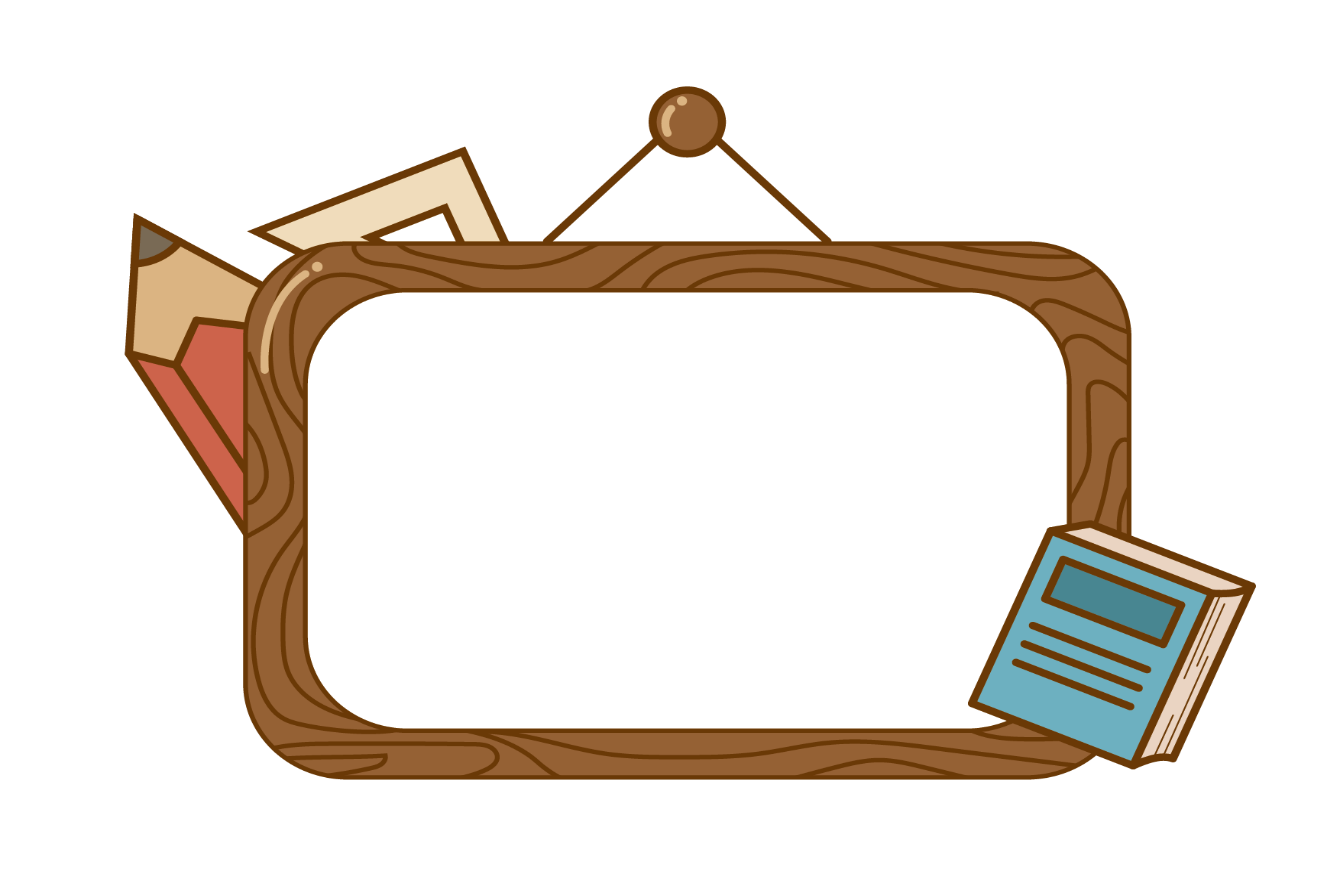 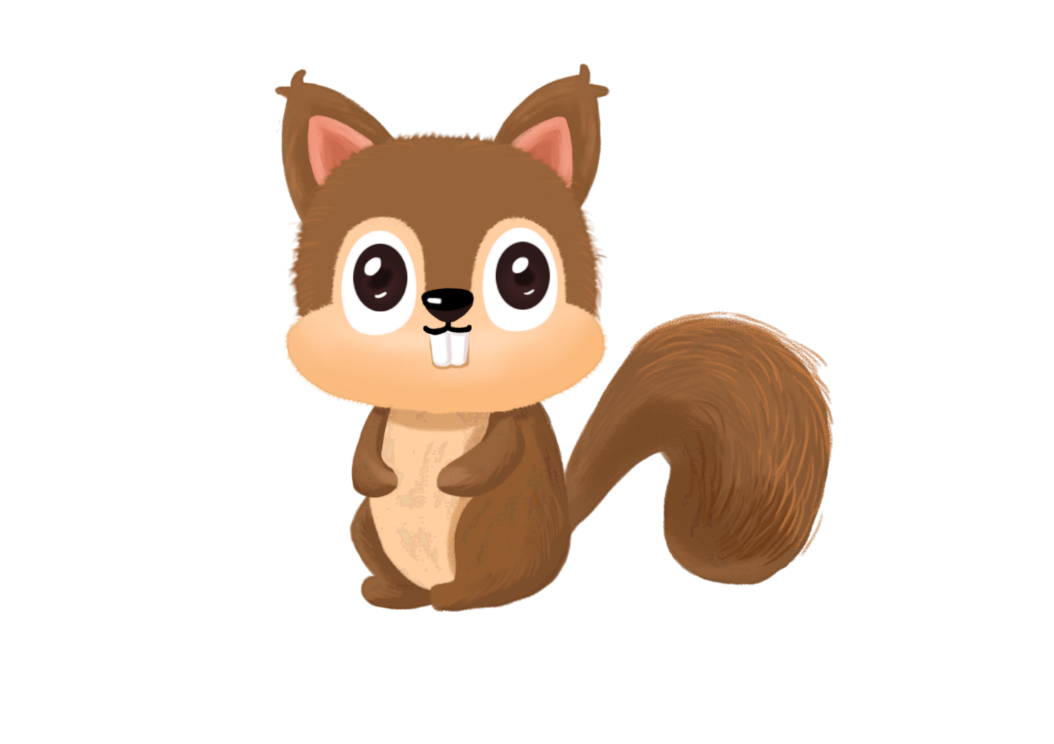 Viết bảng
Thứ … ngày … tháng … năm ….
Thứ tư ngày 14 tháng 10 năm 2023
thủ đô
Thứ tư ngày 14 tháng 10 năm 2020
thìa
TIẾT 2
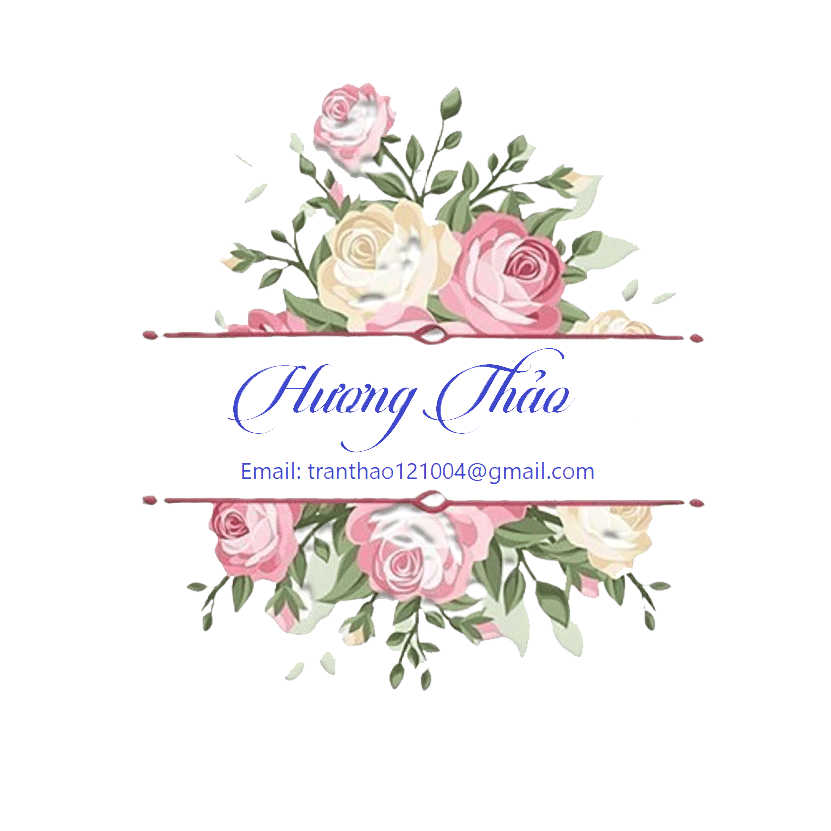 Tập viết
3
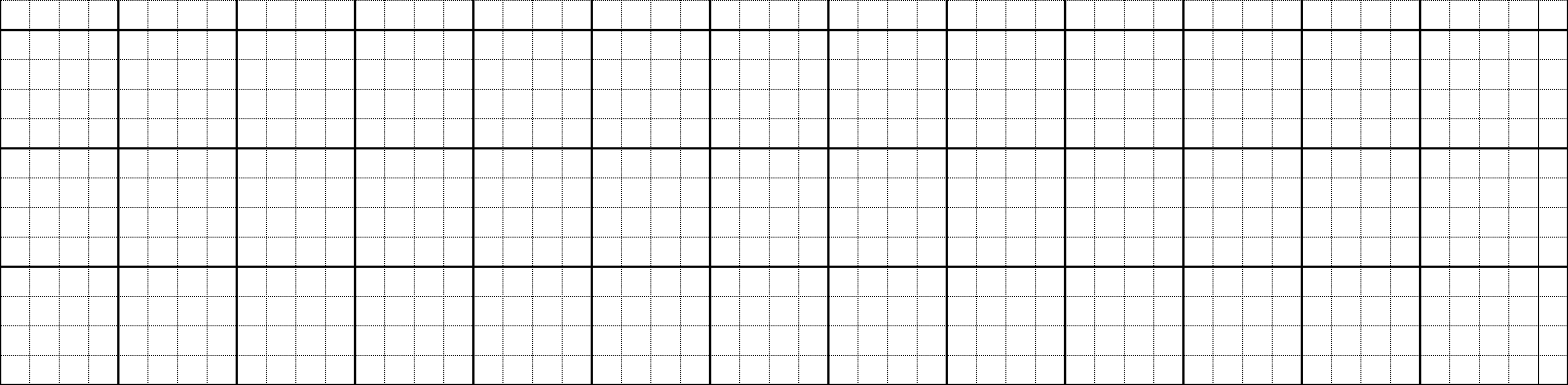 thìa
thủ đô
ia
ia
th
th
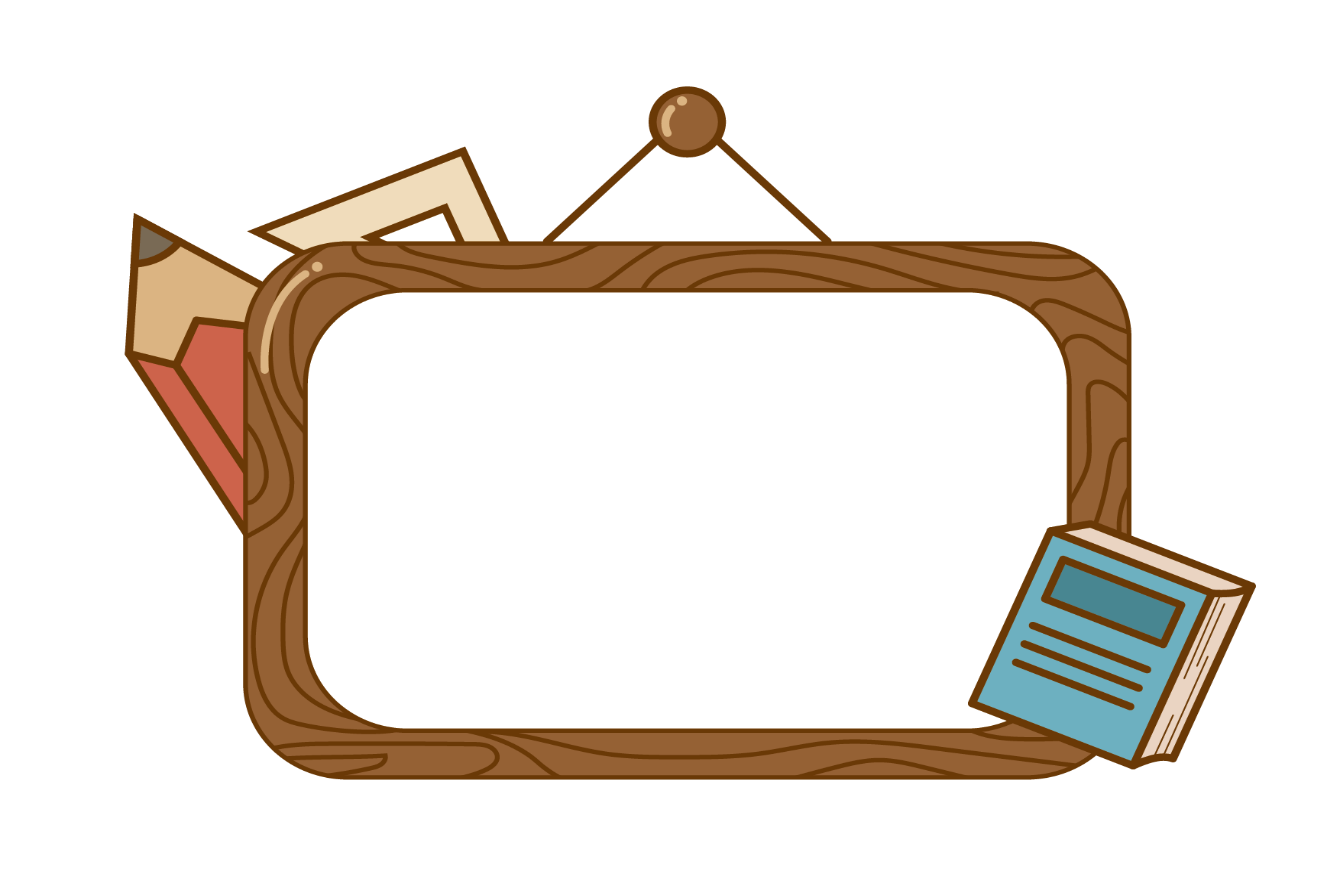 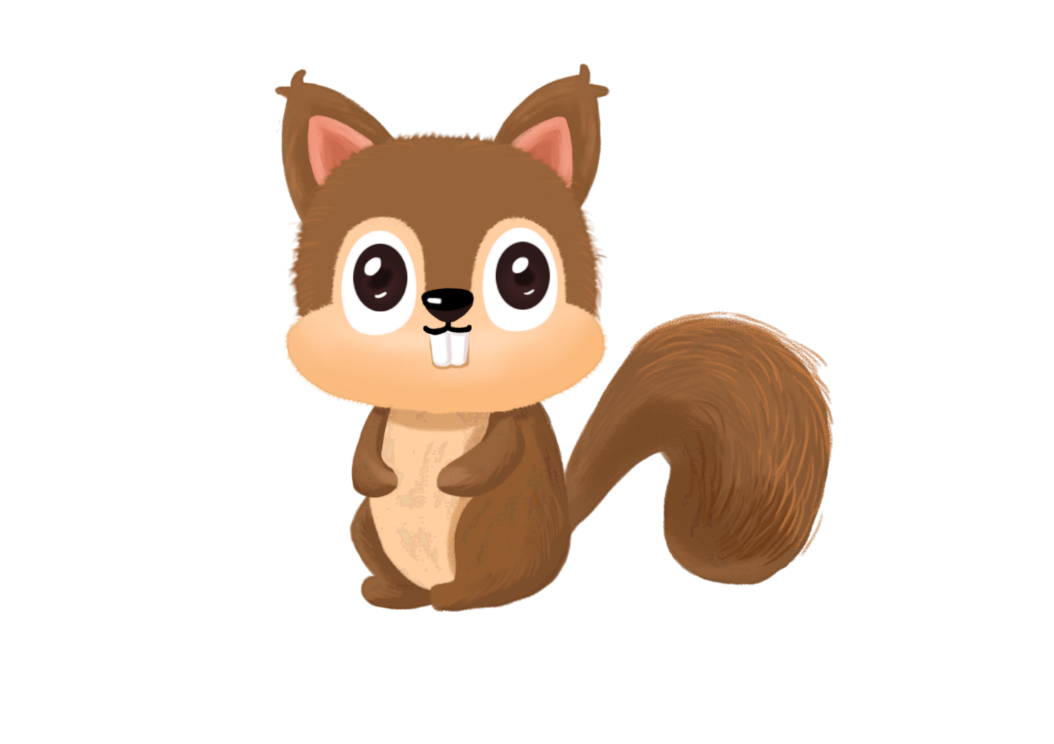 Đọc
Thứ tư ngày 14 tháng 10 năm 2023
Bé chia thìa chia dĩa cho cả nhà. Thìa dĩa to cho bố mẹ. Thìa dĩa nhỏ cho bé.
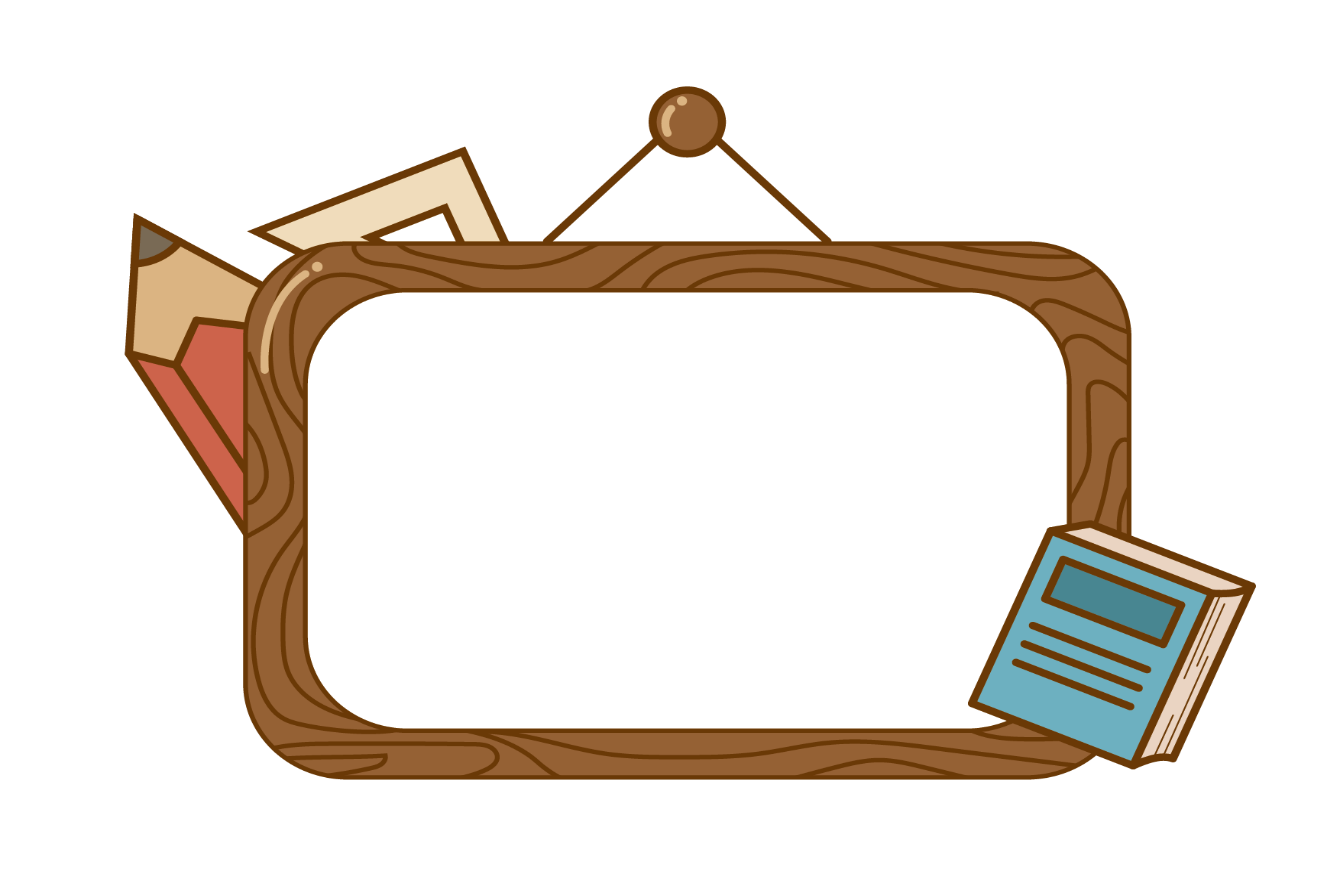 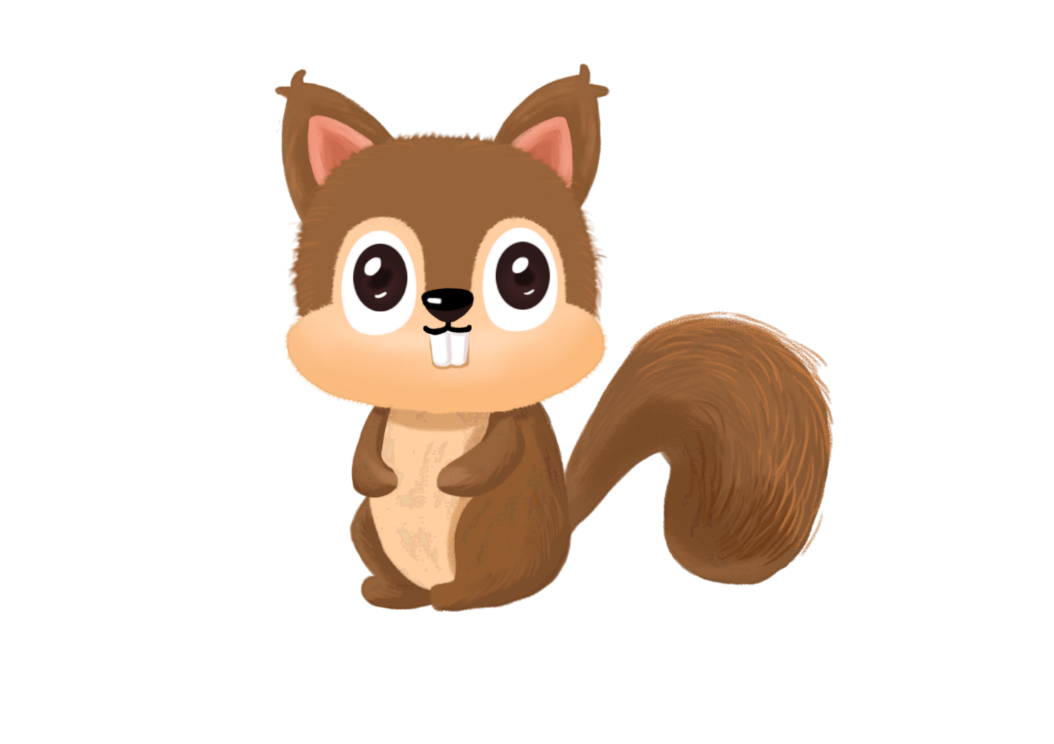 Nói
Cảm ơn
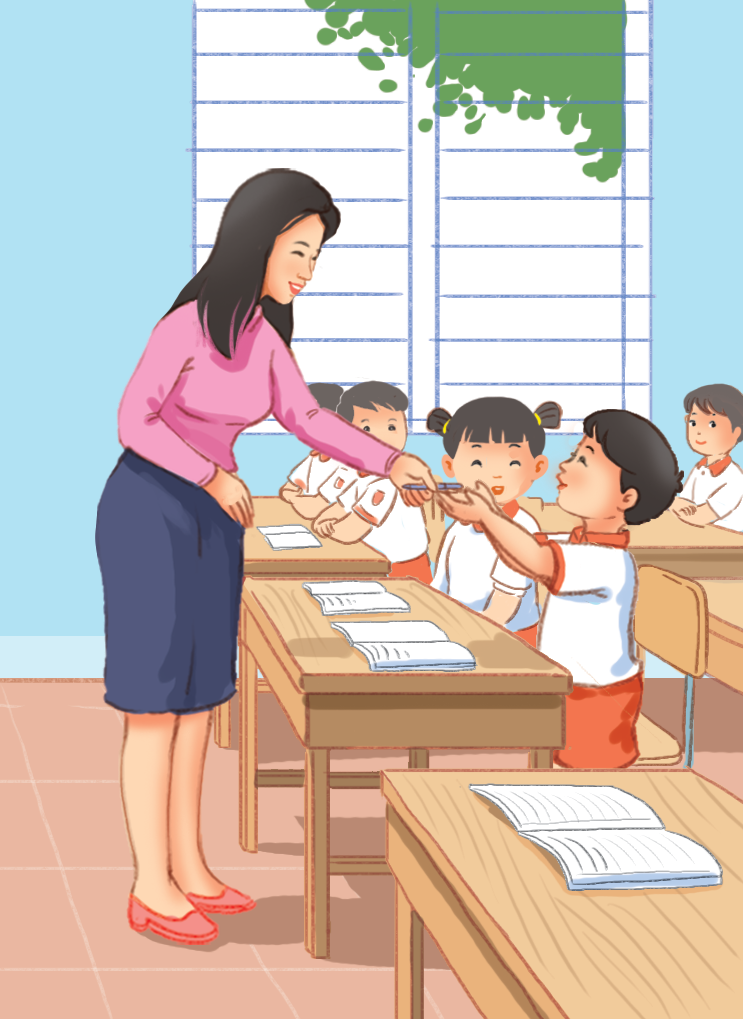 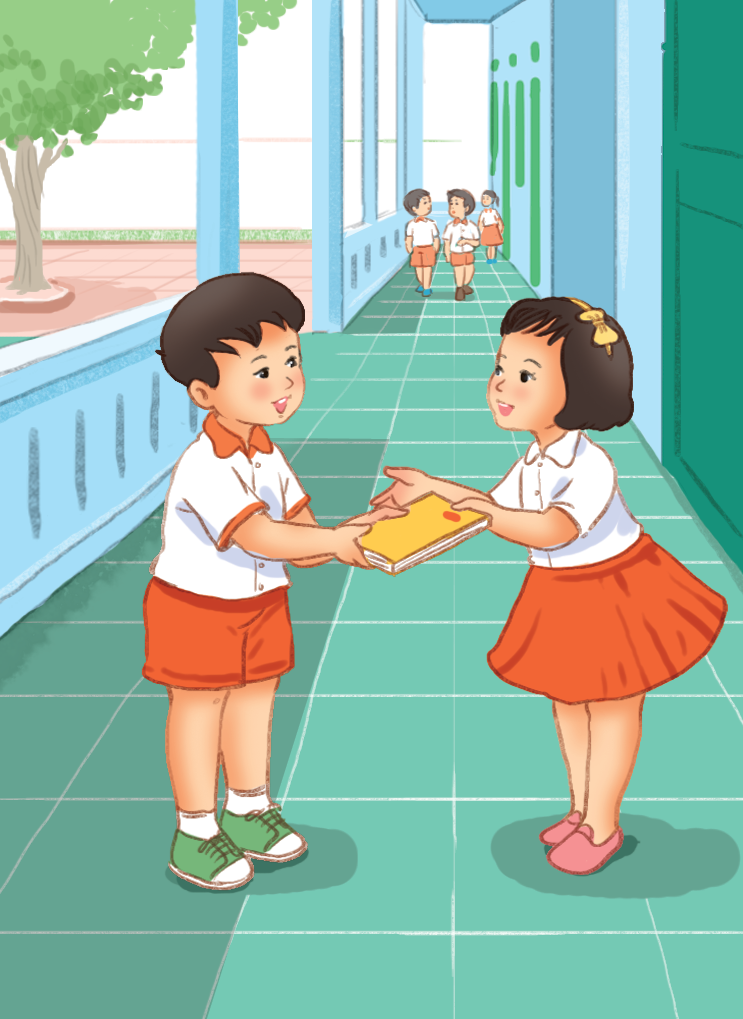 Em cảm ơn cô ạ.
Tớ cảm ơn bạn nhé.
Trò chơi củng cố
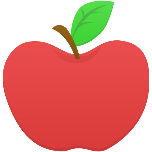 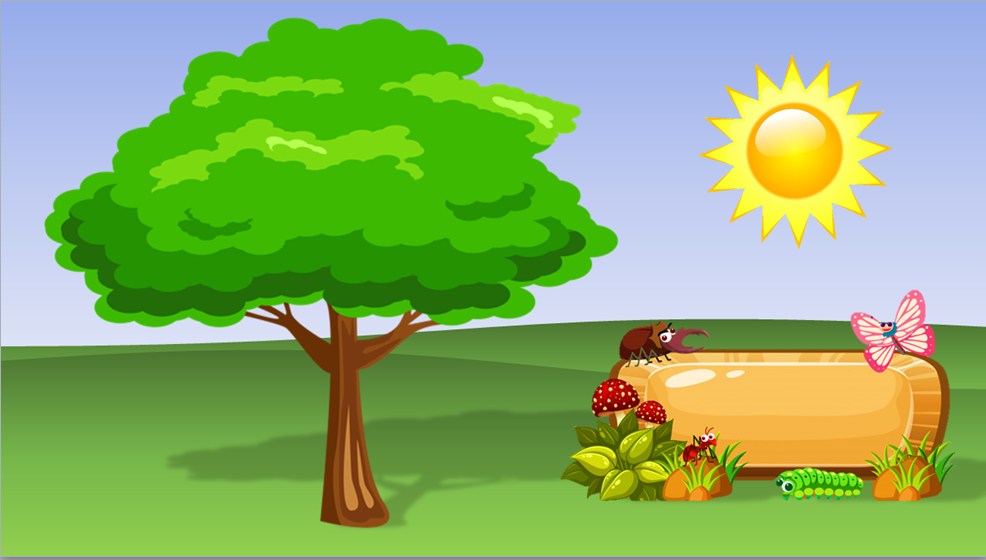 1
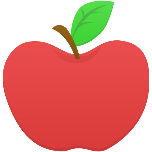 2
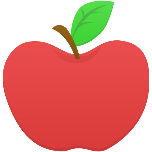 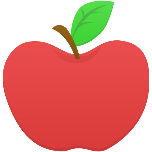 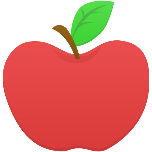 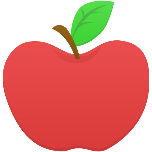 3
4
5
6
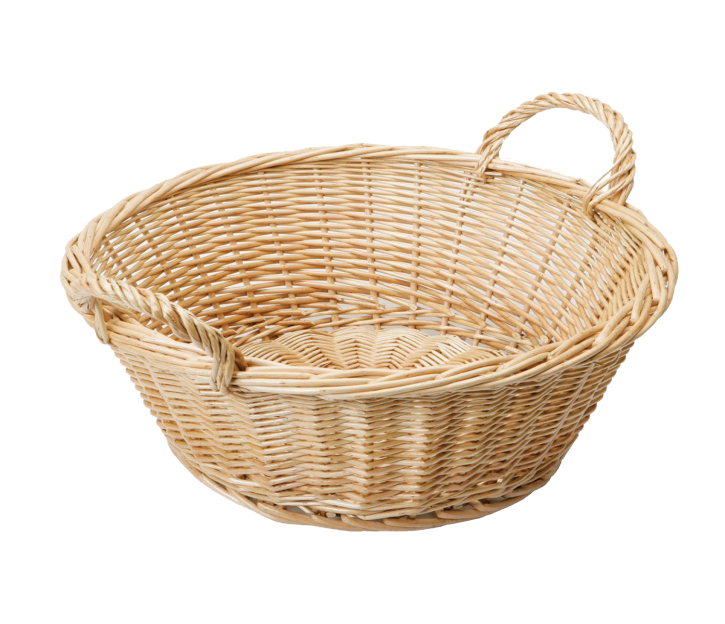 thủ đô
th
tía tô
thìa
lá thư
ia
Dặn dò